KHOA HỌC TỰ NHIÊN 6
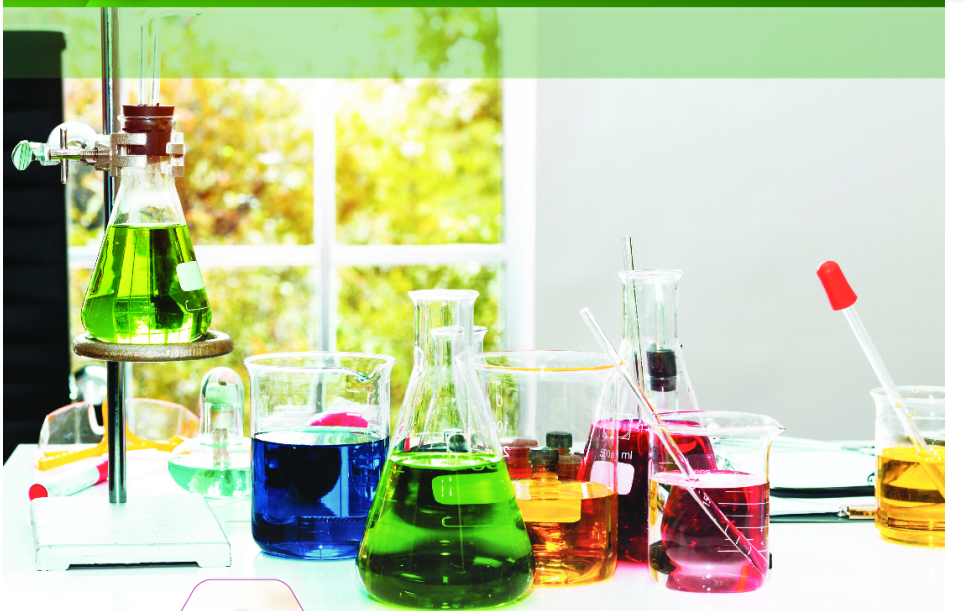 BÀI 1. GIỚI THIỆU VỀ KHOA HỌC TỰ NHIÊN
Nếu ước mơ sau này trở thành nhà khoa học, em sẽ là nhà khoa học làm việc trong lĩnh vực nào?
Hãy kể tên một số vài hoạt động trong lĩnh vực mà em lựa chọn?
NỘI DUNG BÀI HỌC
I. KHOA HỌC TỰ NHIÊN
II. VAI TRÒ CỦA KHOA HỌC TỰ NHIÊN TRONG ĐỜI SỐNG CON NGƯỜI
I. KHOA HỌC TỰ NHIÊN
Hoạt động nào trong các hình 1.1 đến hình 1.6 là hoạt động nghiên cứu khoa học ?
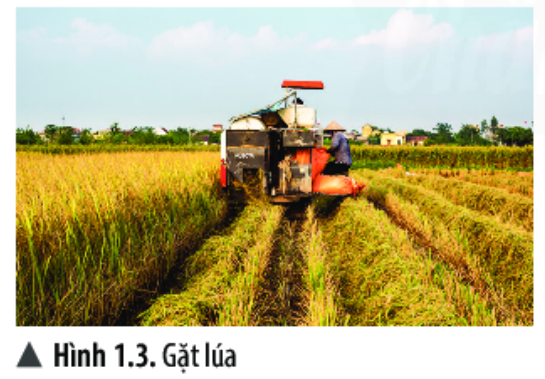 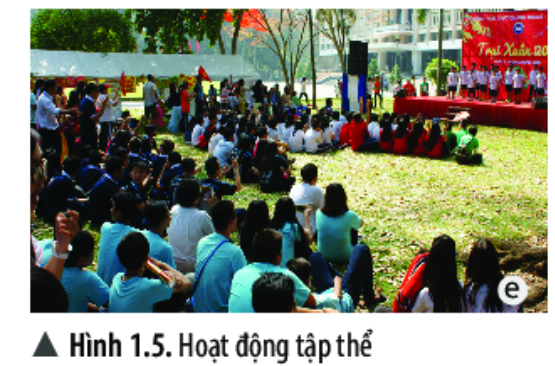 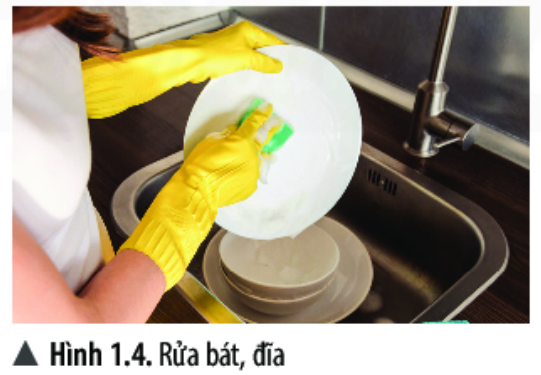 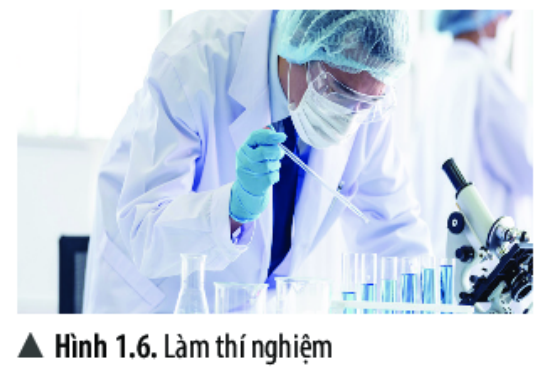 Hoạt động nghiên cứu khoa học:
Hoạt động trong cuộc sống hằng ngày:
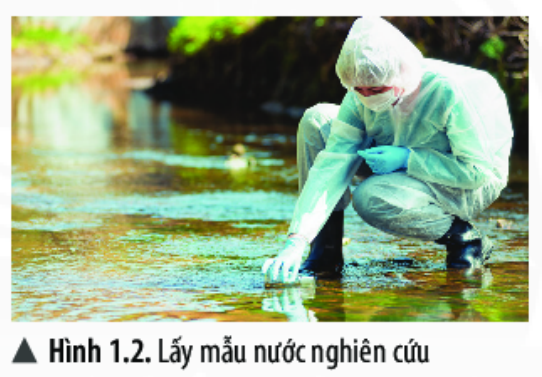 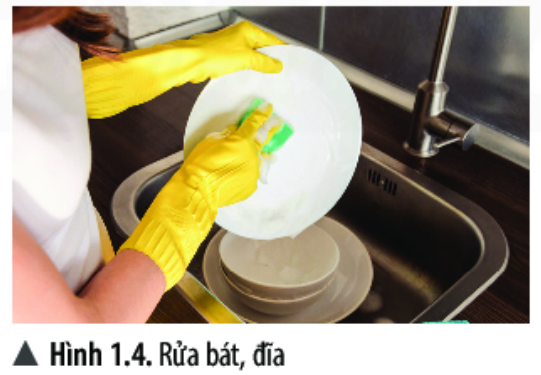 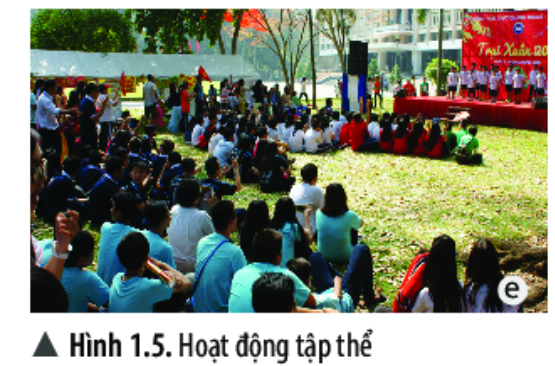 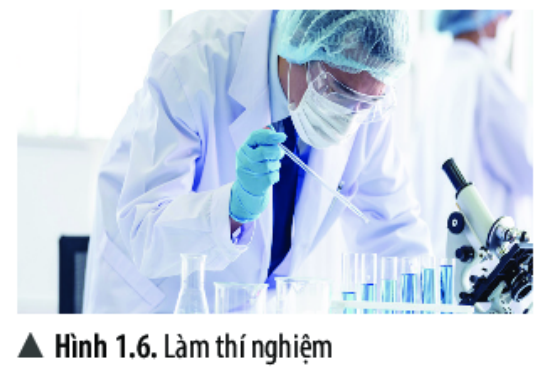 Hoạt động nghiên cứu khoa học:
Hoạt động nghiên cứu khoa học là gì?
Những hoạt động con người chủ động tìm tòi, khám phá ra tri thức khoa học --> hoạt động nghiên cứu khoa học
=> Nhà khoa học là gì?
Nhà khoa học: là những người hoạt động nghiên cứu khoa học
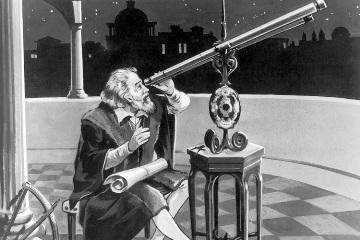 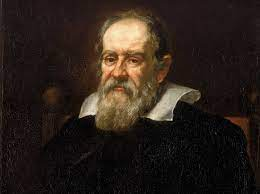 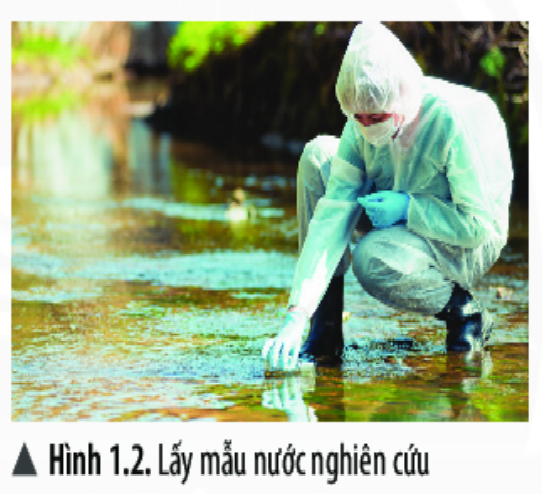 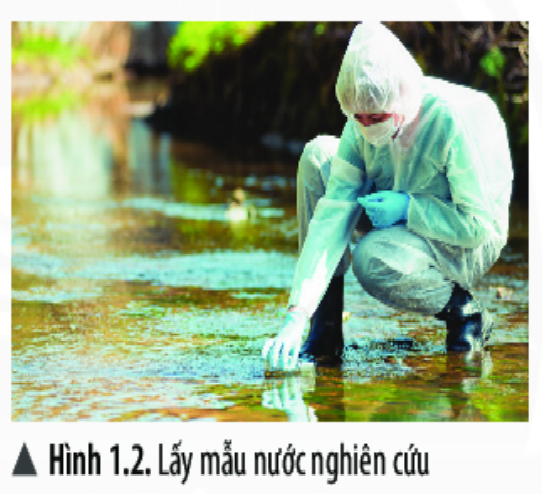 Galileo Galilei
Thomas Edison
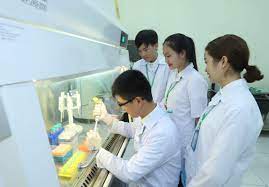 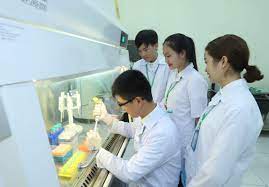 Khoa học tự nhiên là gì?
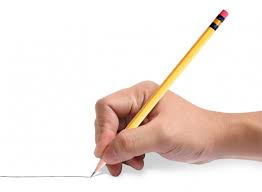 Khoa học tự nhiên là khoa học nghiên cứu về các sự vật, hiện tượng, quy luật tự nhiên, những ảnh hưởng của chúng đến cuộc sống con người và môi trường
II. VAI TRÒ CỦA KHOA HỌC TỰ NHIÊN TRONG ĐỜI SỐNG CON NGƯỜI
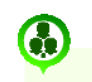 Hãy cho biết vai trò của khoa học tự nhiên được thể hiện trong các hình 1.7 đến hình 1.10?
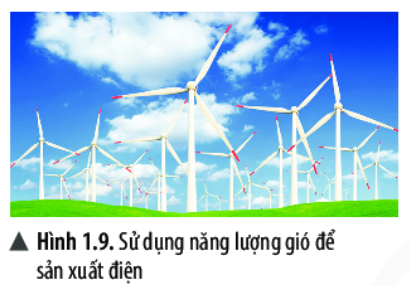 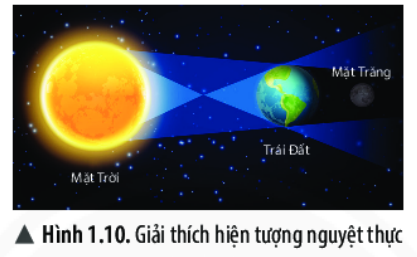 Ứng dụng công nghệ vào cuộc sống
Sản xuất kinh doanh
Ứng dụng công nghệ vào cuộc sống, sản xuất kinh doanh
Nâng cao nhận thức của con người về thế giới tự nhiên
Em hãy kể tên một số hoạt động trong thực tế có đóng góp vai trò của khoa học tự nhiên?
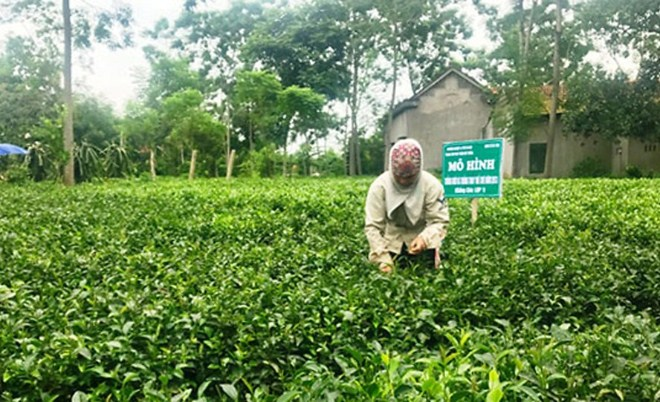 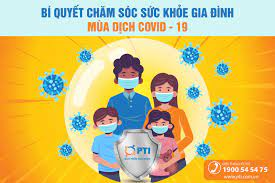 Chăm sóc sức khỏe
Bảo vệ môi trường
Trồng chè
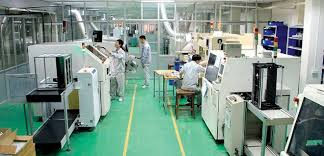 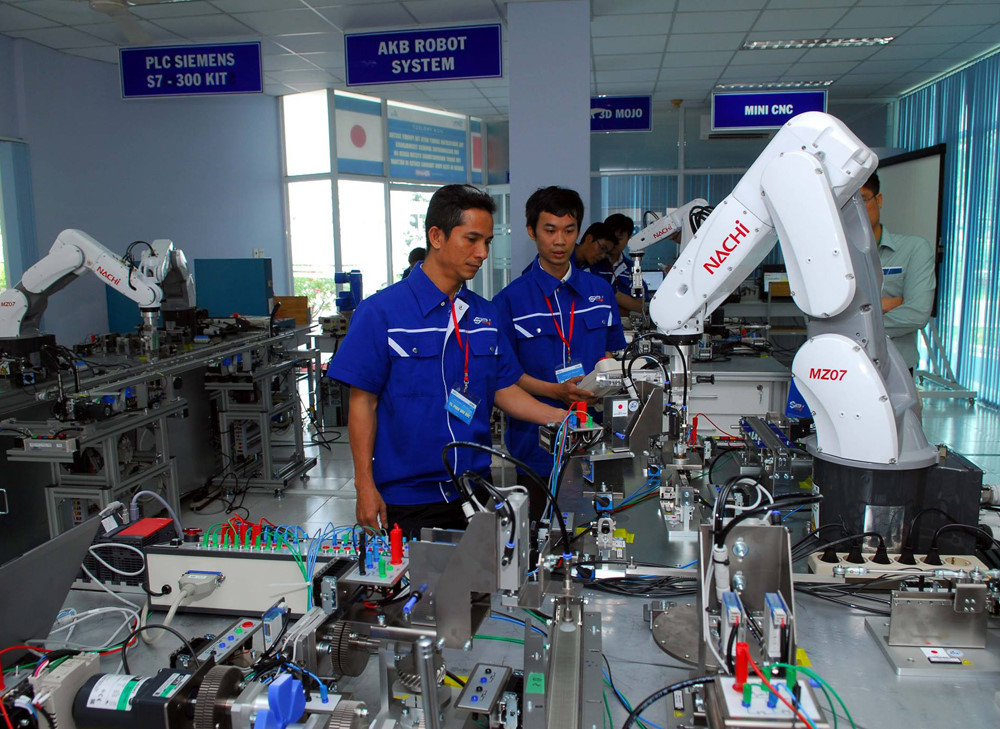 Sản xuất robot
Sản xuất thiết bị điện
Mưa sao băng
- KHTN có vai trò quan trọng trong:
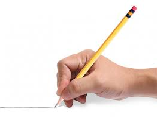 + Hoạt động nghiên cứu khoa học.
+  Nâng cao nhận thức của con người về thế giới tự nhiên
+ Ứng dụng công nghệ vào cuộc sống, sản xuất, kinh doanh.
+ Chăm sóc sức khỏe con người
+ Bảo vệ môi trường và phát triển bền vững.
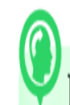 Hệ thống tưới rau tự động được bà con nông dân lắp đặt để tưới tiêu quy mô lớn. Hãy cho biết vai trò của khoa học tự nhiên trong hoạt động đó?